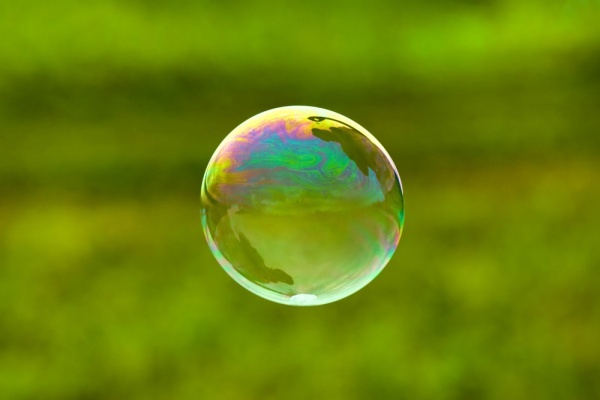 Всеукраїнський інтерактивний конкурс    “ МАН-Юніор Дослідник ”    Номінація “ Технік-Юніор ”Таємниці мильних бульбашок
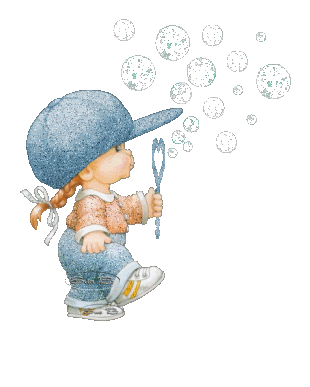 Виконали: Некрутенко Софія, Додатко Богдана, учні 9-б класу Клавдіївської ЗОШ І-ІІІ ступенів імені Олександра Рибалка
Керівник: Міщенко Олена Олександрівна, учитель фізики
Мета :
Завдання проекту: ознайомитись з дослідами з теми «Властивості рідин і газів», яка входить в першу книгу Я.І. Перельмана «Занимательная физика»; здійснити пошук та відбір найбільш ефектних дослідів; відтворити вибрані досліди у власному виконанні, використовуючи найпростіше обладнання та матеріали; здійснити аналіз і дати пояснення  результатів експериментів, використовуючи знання з фізики.
отримання учнями практичних умінь та навичок при виконанні  дослідів, перетворити науково-популярні нариси          Я.І.Перельмана у фізичні досліди при проведенні оригінальних експериментів: «Таємниці мильних бульбашок».
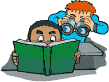 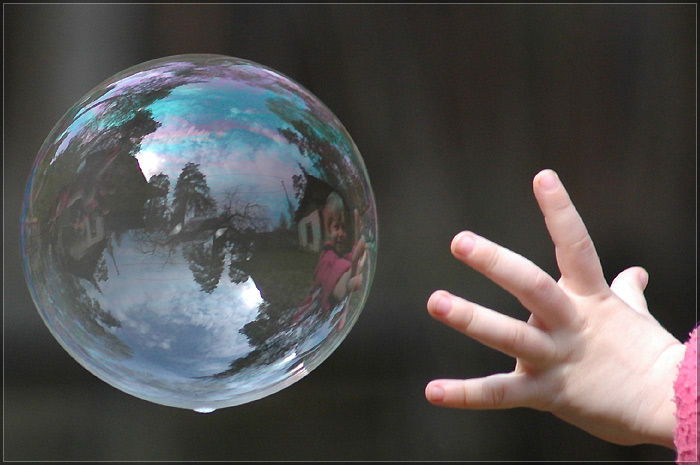 Мильна бульбашка – тонка багатошарова плівка води, наповнена повітрям, зазвичай у вигляді сфери, яка переливається всіма кольорами веселки.
Проста соломинка нам творить дива!
  Візьму я до рота і кулька – жива. 
  Тендітна, тоненька, росте на очах, 
  Злітає і лине, блищить в промінцях! 
  Дмухну я сильніше, хай сонце сміється, 
  Що це з соломинок краса така ллється!
Таємниці мильних бульбашок
ОБЛАДНАННЯ :
Мильний розчин + гліцерин
трубки для коктейлю
штатив 
маленька фігурка
штучний вазон
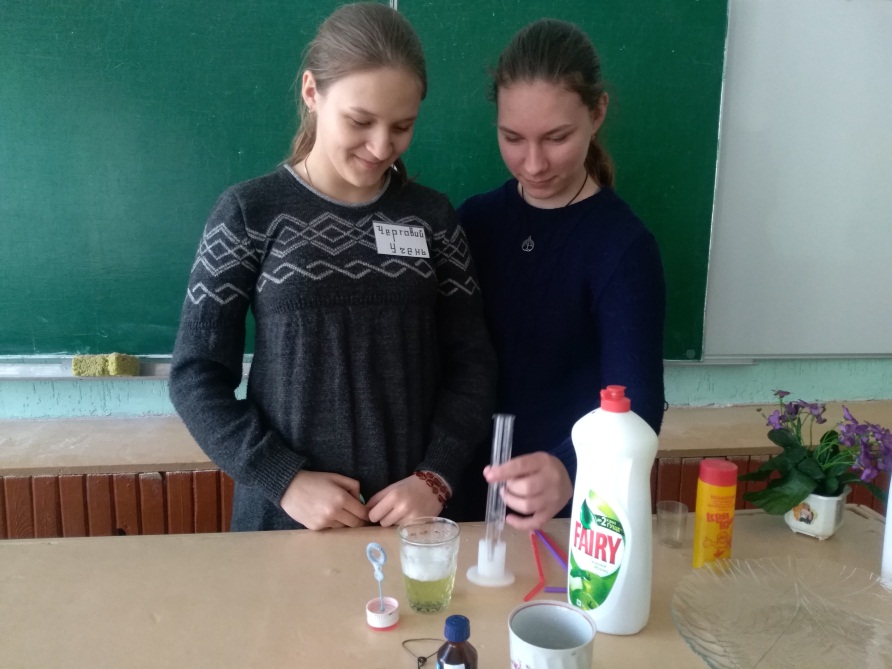 Проведення дослідуДослід 1. Кулька в кульці
У чистій холодній воді розводимо миючий засіб, щоб отримати доволі густий розчин.
Додаємо 1/3 гліцерину (по об’єму), аби бульбашки довше не лопали.
Збираємо піну з поверхні розчину, використавши ложечку.

Набираємо  у посудну мильного розчину. Беремо  трубку  та змочуємо  її мильним розчином. Видуваємо мильну бульбашку. Вставляємо обережно в неї змочену трубку і видуваємо всередині ще одну мильну бульбашку, і ще одну…
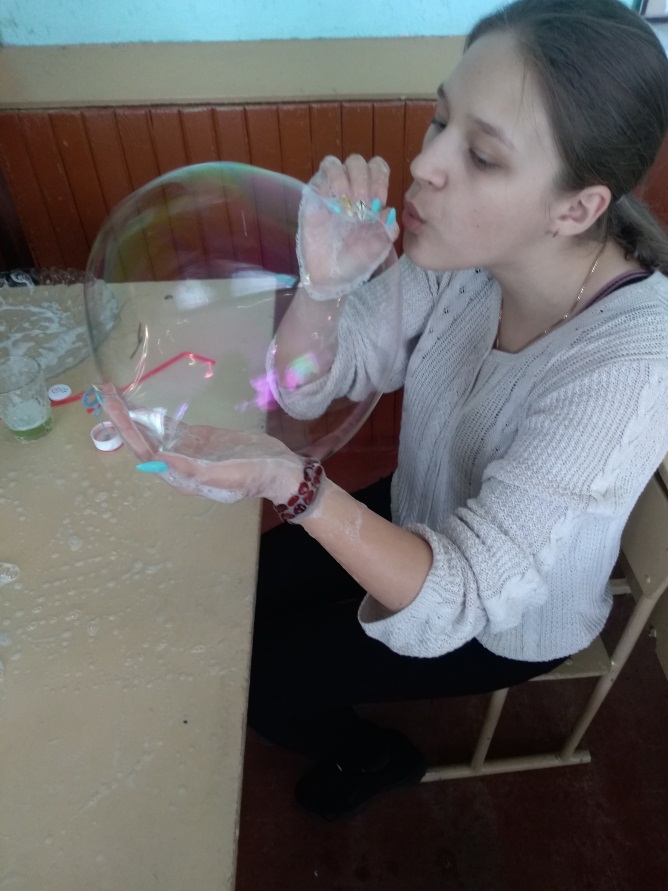 Пояснення явища
Під час доторкання  трубкою до поверхні мильної бульбашки вона не лопається, тому що відразу утворюється нова поверхня плівки, до якої належить плівка на трубці
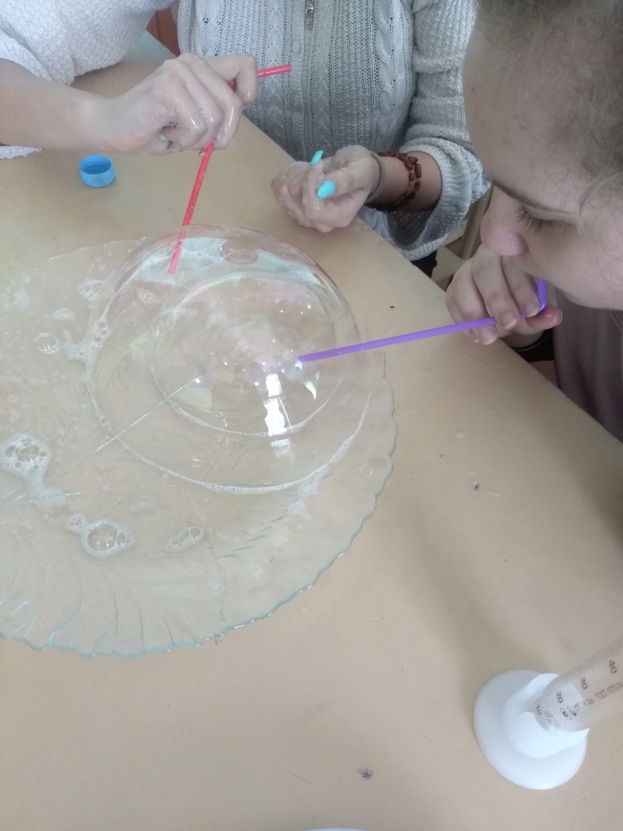 Запитання:
Чому за допомогою змоченої руки можна видути більші за розміром бульбашки, ніж із пластикової трубки?
 Чому не лопається мильна бульбашка, коли ми протикаємо її пластиковою трубкою?
Дослід 2.    Предмет в бульбашці
В тарілку наливаємо на дно розчину, щоб покрити його шаром 2-3 мм; кладемо квіточку або ставимо предмет попередньо змочивши в розчин. Починаємо поруч із предметом видувати бульбашку і обережно трубкою проштовхуємо предмет всередину.
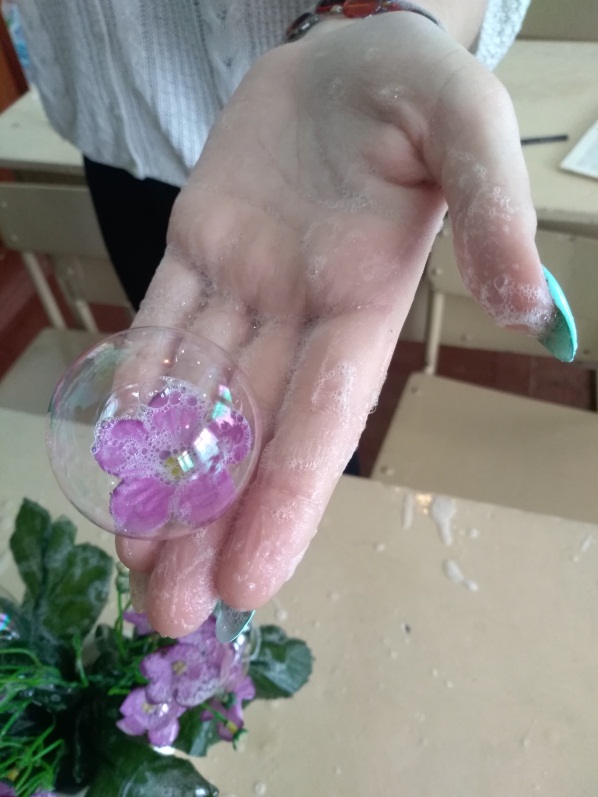 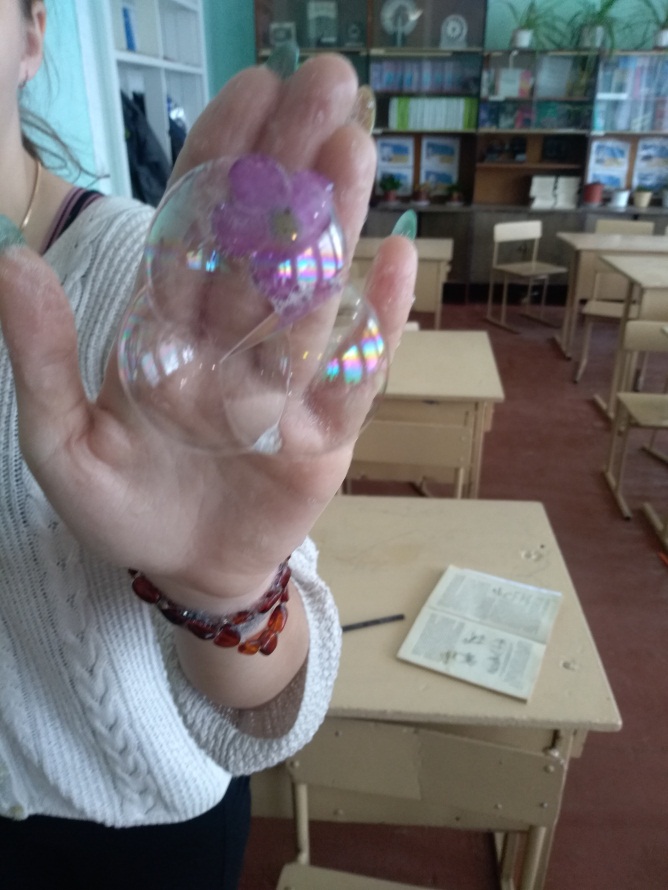 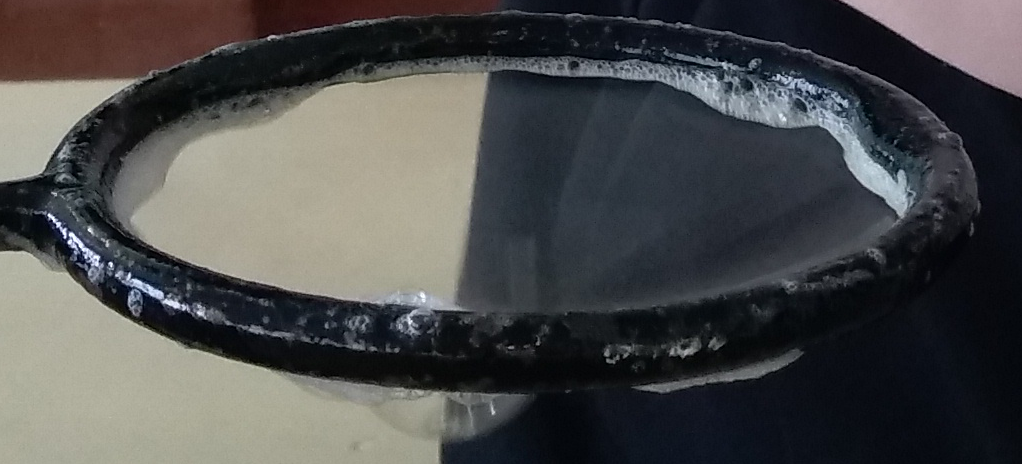 Робимо  дротяне кільце. Занурюємо його в мильний розчин і повільно витягаємо, тримаючи горизонтально. Утворилася плівка, яка буде прогинатися під дією сили тяжіння. Ставимо кільце з плівкою вертикально. Через деякий час  помічаємо, як зверху почнуть утворюватися кольорові смуги. Поява цих смуг означає, що скоро плівка зникне.

Запитання:
1. Чому поява кольорових смуг означає, що плівка скоро лопне?
Дослід 3. Мильна плівка
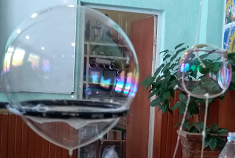 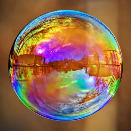 Пояснення досліду
Мильний розчин має малий коефіцієнт поверхневого натягу порівняно зі звичайною водою, що дає змогу утворювати з нього плівки, які мають великі площі поверхонь. Треба пам'ятати, що мильна плівка має два поверхневі шари, кожен з яких намагається стягнутися під дією сили поверхневого натягу.
Кольорові смуги виникають унаслідок інтерференції світла на тонких плівках. Мильний розчин під дією сили тяжіння стікає  у вертикальному кільці донизу, тому плівка вгорі стає тоншою ніж знизу. Утворюється клин мильного розчину ( якщо дивитися переріз плівки), внаслідок чого кольорові смуги вгорі більші, ніж знизу
Дослід 4. Бульбашка у формі циліндра
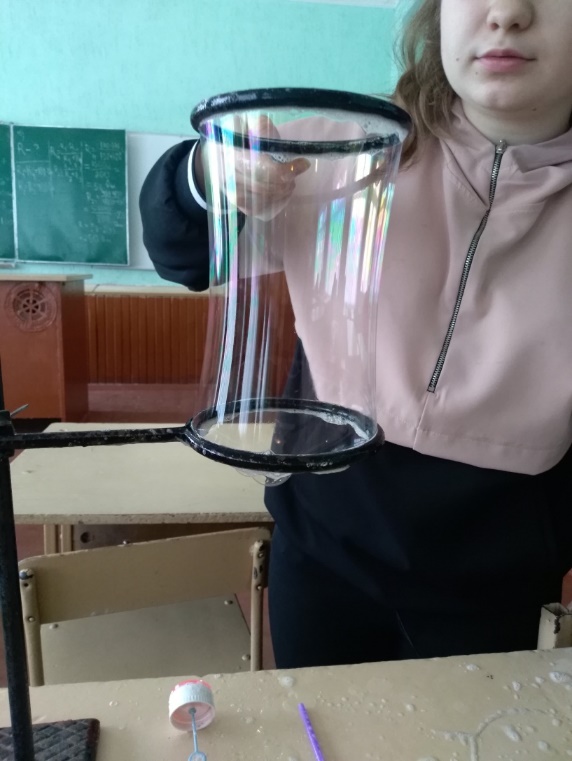 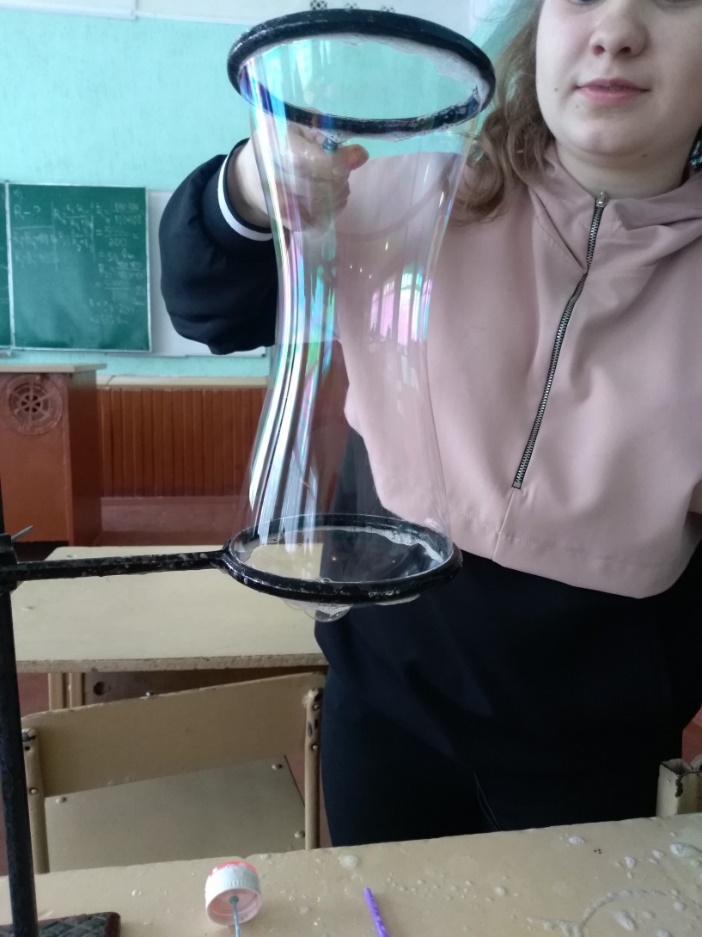 Якщо підняти верхнє кільце на висоту більшу ніж довжина кільця, то циліндр в одній частині стане вужчим, в іншій розшириться, а потім розпадеться на дві бульбашки.
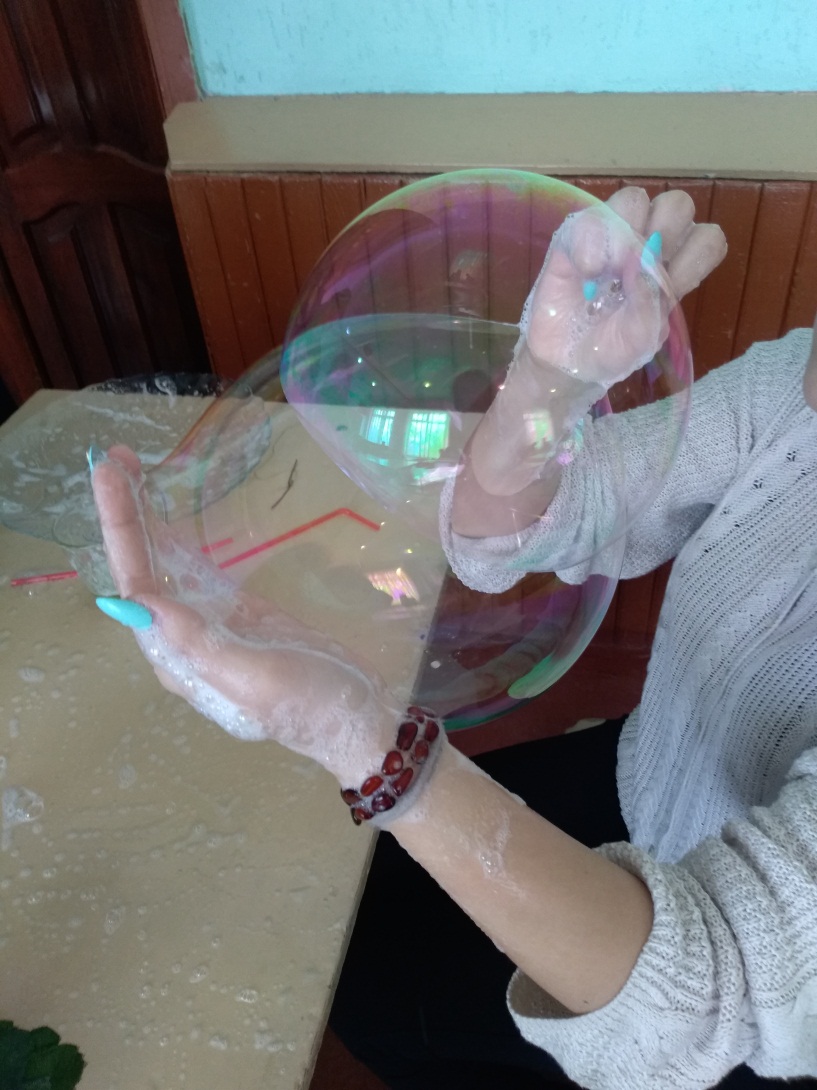 Чому мильна бульбашка під час видування набуває сферичної форми?
Тиск повітря, що роздуває мильну бульбашку, передається однаково в усіх напрямках. З іншого боку, для певного об'єму бульбашки площа поверхні її плівки мінімальна лише тоді, коли вона має форму сфери. З точки зору фізики, бульбашка сферична лише в тому випадку, якщо сила тяжіння не примушує переміщуватись рідину в об’ємі плівки бульбашки, і, відповідно, не призводить до того, що плівка внизу виявляється товще, ніж зверху, і форма деформується.
Висновок:
Отже, запропоновані досліди:
є пізнавальними та розширюють кругозір учнів;
привчають до самостійної дослідницької роботи; 
дають можливість поєднувати теорію з практикою;
їх можна демонструвати як на уроках фізики так і на позакласних заняттях
Опрацювали та проаналізували відомості, наведені у нарисах  Я. І. Перельмана.
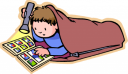 Список використаних  джерел :
Я. І. Перельман. «Занимательная фізика. Книга 1»/ видавництво «Наука»: Москва 1971, -216 с.
Я. І. Перельман. «Занимательная фізика. Книга 2»/ видавництво «Наука»: Москва 1976, -278 с
Старощук В. «Цікаві демонстрації з фізики. Частина І » / Старощук В. – Тернопіль: Навчальна книга – Богдан, 2002. - 104 с.